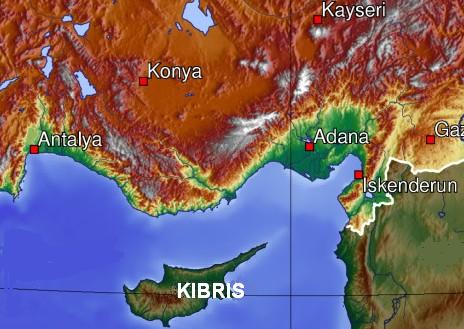 70 Km
SURİYE
112 Km
900 Km
YUNANİSTAN
Venedik Dönemi				1489-1571
Osmanlı İmp. Dönemi			1571-1878
İngiltere Dönemi				1878-1960
Kıbrıs Cumhuriyeti Dönemi		1960-1963
Egemen İki Ayrı Devlet Dönemi	1963-
350 Km
MISIR
1
Türkiye’nin Kıbrıs’a Müdahale Teşebbüsleri
25 Aralık          1963
 15 Şubat 
 13 Mart
 5 Haziran
 8 Ağustos
 15 Kasım         1967
 20 Temmuz     1974
1964
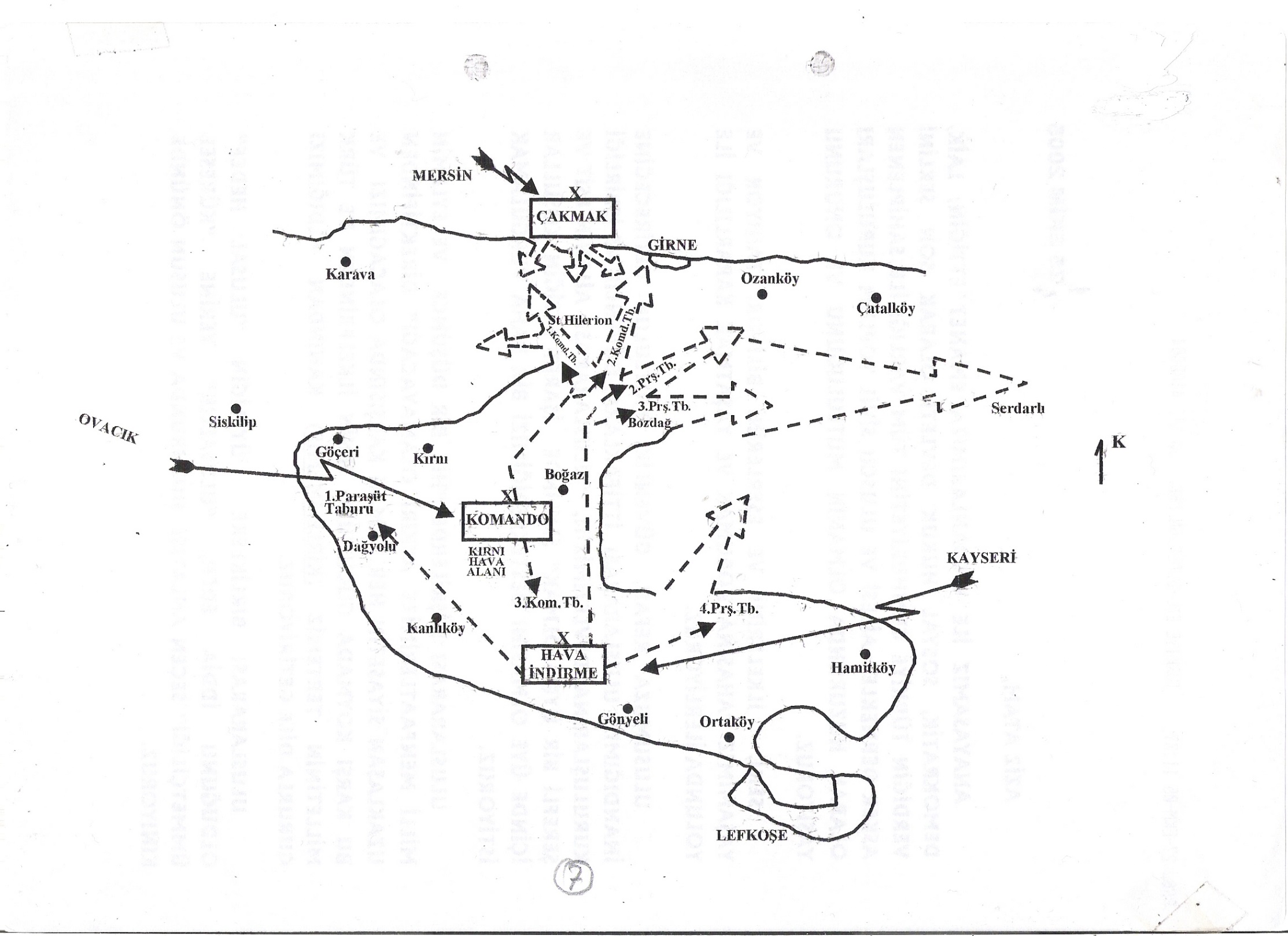 20 TEMMUZ KIBRIS BARIŞ HAREKATI
Kıbrıs Barış Harekatına 
Katılan Birlikler
6’ncı Kor. Kh.
39’uncu P. Tüm.
28’inci P. Tüm.
Hv. İnd. Tug.
Kom. Tug.
Dz. P. A.
Gös. Ttb. A.
Nevşehir J. Kom. Tb.
Batman J. Kom. Tb.
2’nci Or. Hv. A.
TMT
KTKA
Rumların 
Sak Afrodit 
Karşı Taarruz Planları
LEON (Aslan) Karşı Taarruz Planı
AETOS (Kartal) Karşı Taarruz Planı
VELOS (Ok) Karşı Taarruz Planı
İFESTOS (Yanardağ) Karşı Taarruz Planı
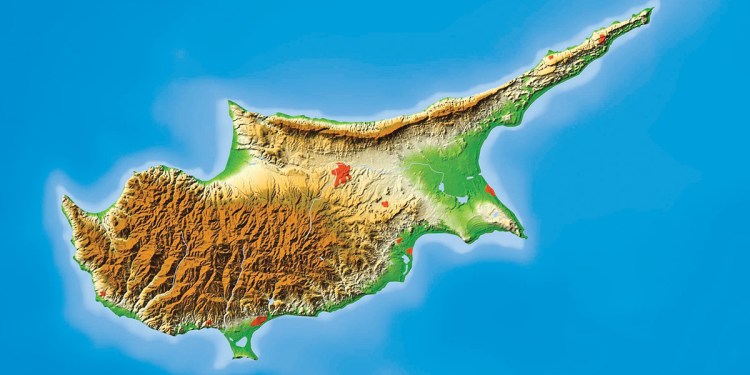 Beşparmak Dağları
M e s e r y a    O v a s ı
Trodos Dağları
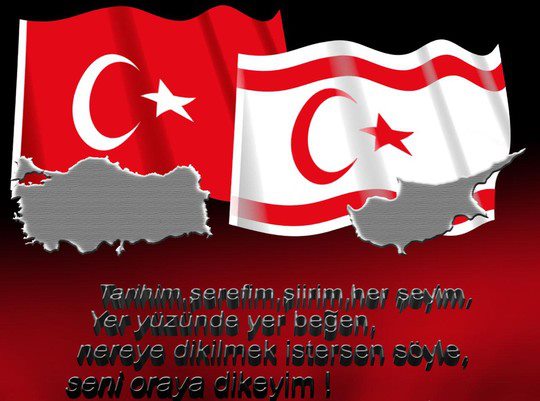